15/09/2015
EARIP Stakeholder meeting 
15/09/2015
Healthcare professional
Professor Ildiko Horvath
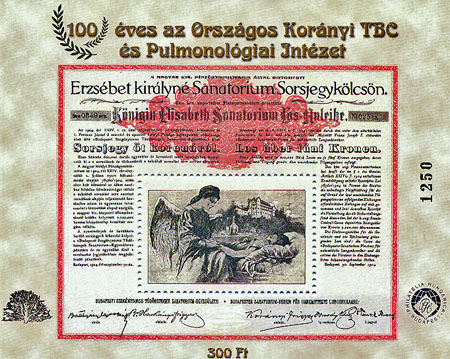 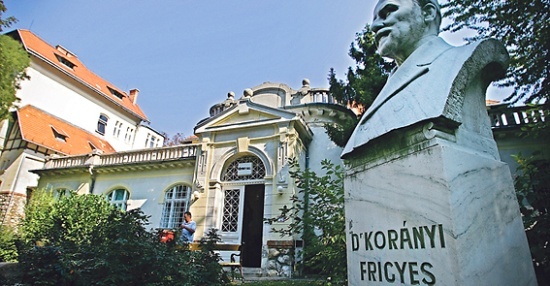 National Koranyi Institute for Pulmonology, Budapest, Hungary
What’s needed to achieve change in the European Union?
Strengthen primary, secondary, tertiary and emergency care
How to realise the vision of the European Innovation Partnership?
Reduce the annual level of deaths by 25% within 10 years and 50% within 20 years, and hospitalisations by 50%

European countries being 14 of the world's worst 20 for prevalence of asthma in adults
Current gaps
Appropriate surveillance system
Data integration between environmental factors and asthma attacks, treatment needs
Access to cost-effective medicines
Standards and accessibility of care at different levels of the health care system.
Agree on Key Performance Indicators
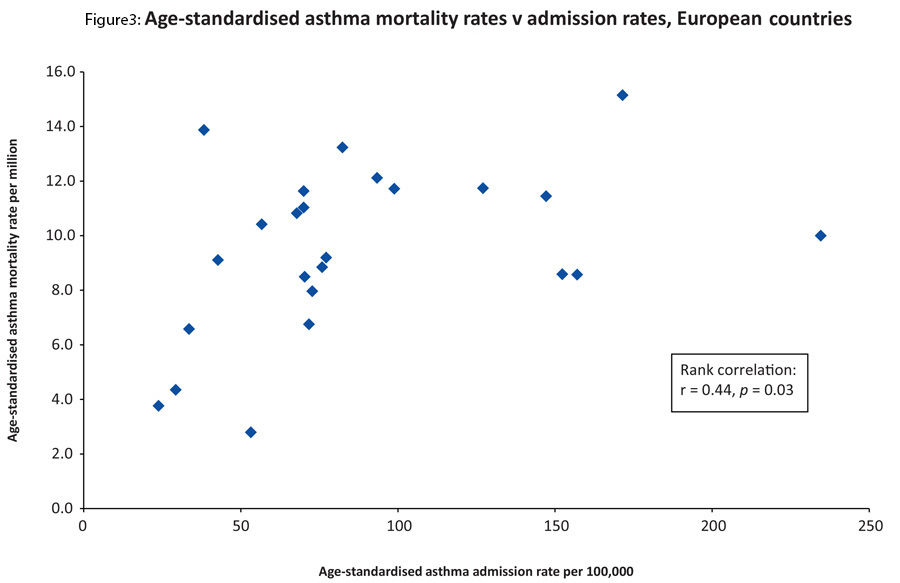 Global Asthma Burden Report, WHO 2014
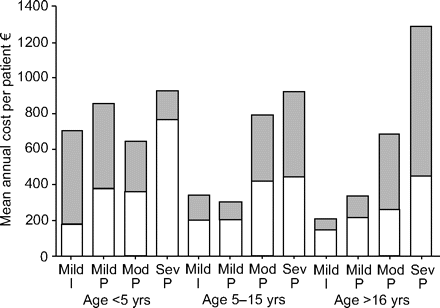 Cost of scheduled vs unscheduled visits
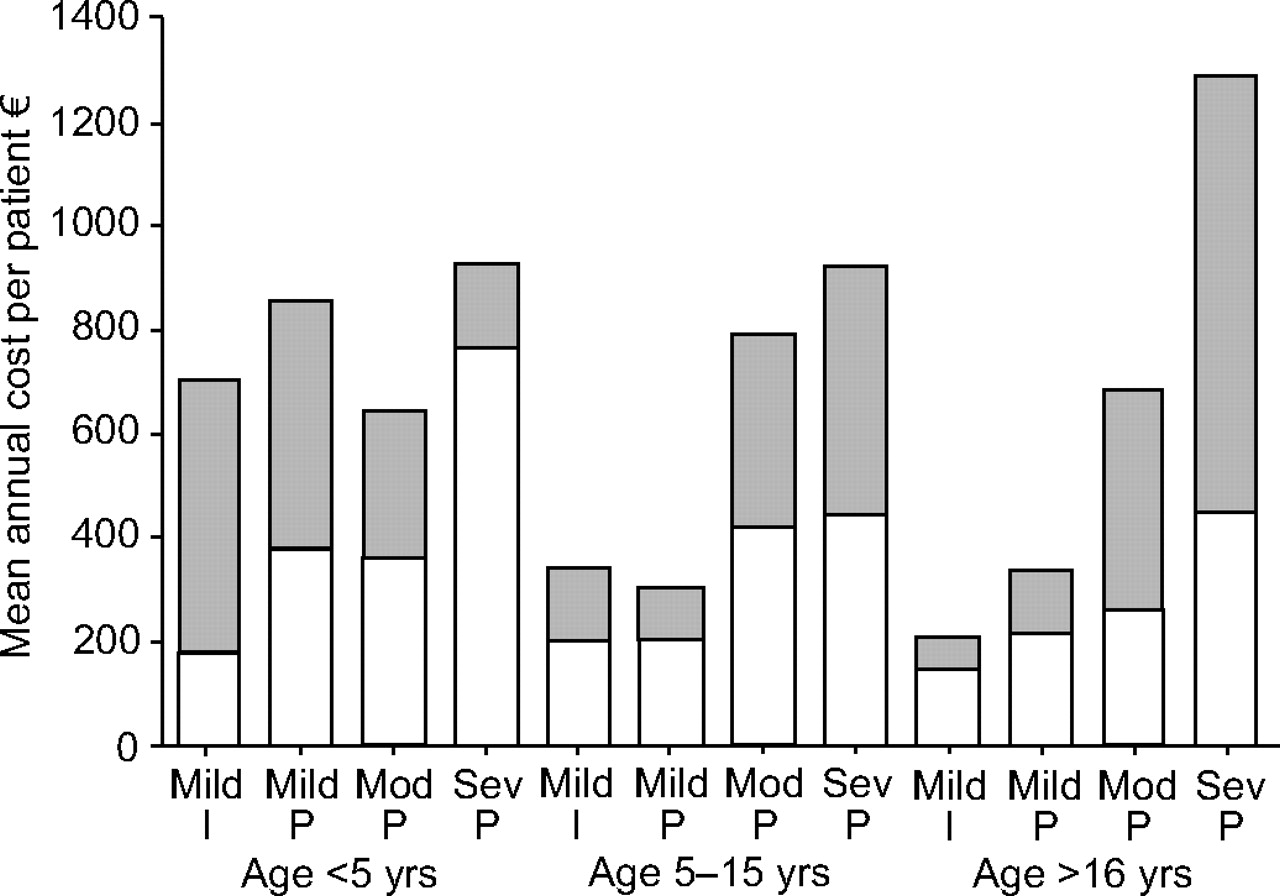 Cost of scheduled vs unscheduled visits
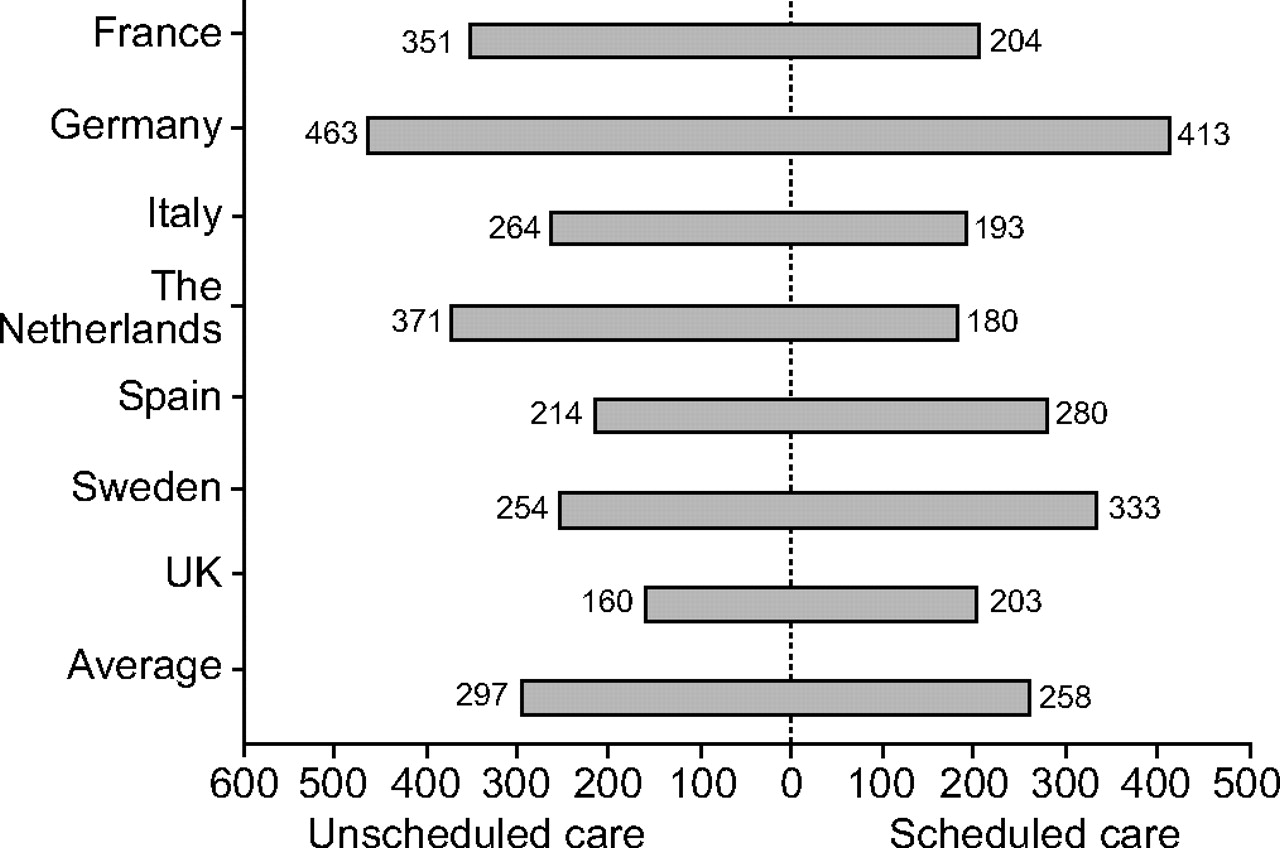 Health professionals patient centred personalised
Scale up public health efforts
Support with education, tele-support for patient management, adherence
Early participation in clinical research, feed-back for basic research
Adaptive health care system
Continuity of care across Europe
Speed up the innovation cycle for new drugs and devices
Thank you for your attention!
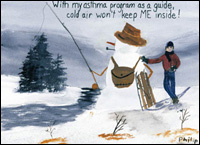 AAAAI/Philip B.
ildiko.horvath@koranyi.hu